Quadrats
Advanced Higher Biology
What is a quadrat?
A quadrat is a square frame, often 0.5m x 0.5m (0.25m2) but can be 1m x 1m. Sometimes it contains a grid of smaller squares.
50cm
50cm
Method
Decide on your research question.
Select the locations to be surveyed.
Select two or more species to include in your surveys (if you are comparing biodiversity, you will need to include all species)
Mark out the area in a grid. The area will depend on the locations and the time available. The grid can take a long time but not so long if you cooperate and work together well.
Generate random numbers – numbers out of a hat or use the random number function on your calculators. These numbers provide your coordinates where you will place your quadrat.
Count the numbers of the selected species of plants in each quadrat. Always count the number of plants, not the flower heads!
Process your raw data and compare.
Generating Random Numbers
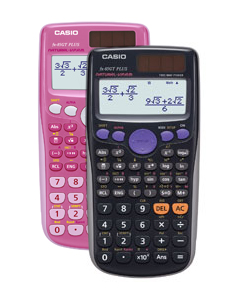 Things to consider . . . .
Select the species being surveyed . . . . Here we will make an estimate of the number of daisies and dandelions.
The area where you set up your grid should be representative of the habitat you are studying
It is important not to trample the area being surveyed any more than you need to.
You need to decide on the area to be marked out as a grid . . . . The larger the better but the process can be time consuming so you need to work within the time constraints.
Decide how many quadrat samples you are going to take. Sources will differ but a suggested sample covering 20% of the grid is common.
6

5

4

3

2

1
Here the area is 6 x 6 metres.
Where do you place the quadrats?
1        2        3       4        5       6
6

5

4

3

2

1
The quadrats are placed at the nearest corner to 1,1 on the grid as shown.
This may not be the best distribution but it is how it worked out when using a die.
1        2        3       4        5       6
Results
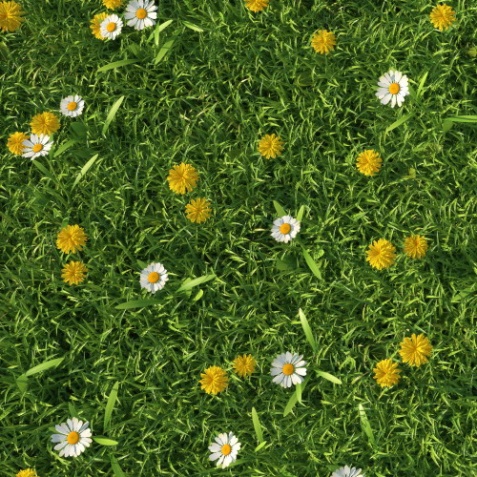 3,5
For illustrative purposes, in spite of what I have said, I will count the flowers as I am not able to sort out the stems with my fingers. Remember though that some plants may not be in flower. I have placed the coordinates where there are no daisies or dandelions.
5,1
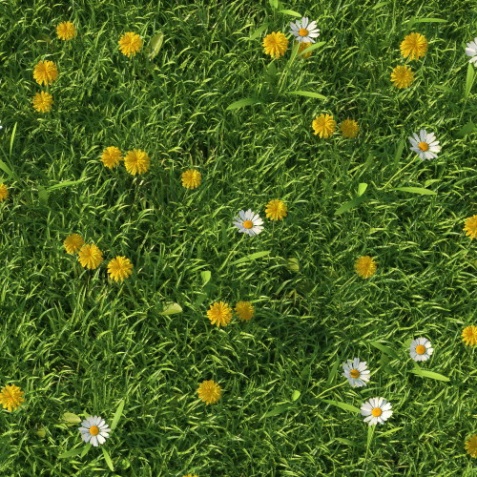 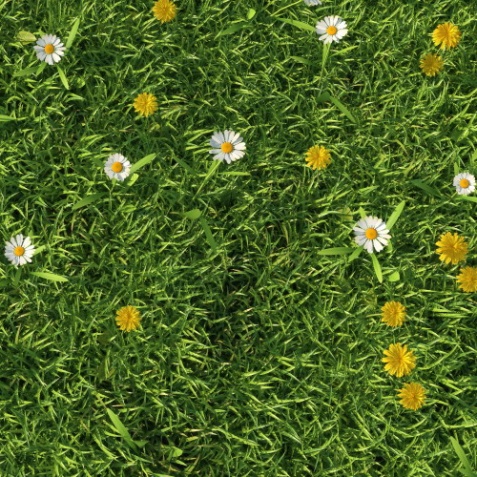 2,6
4,3
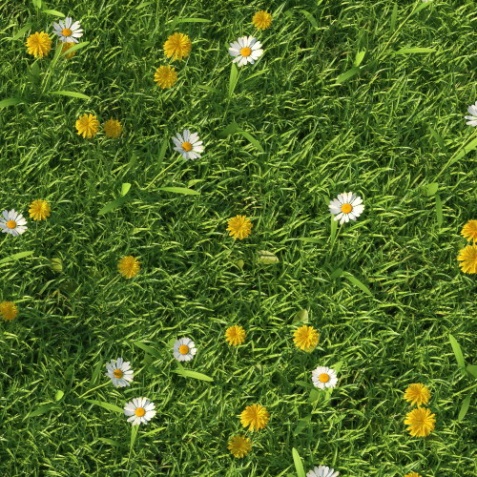 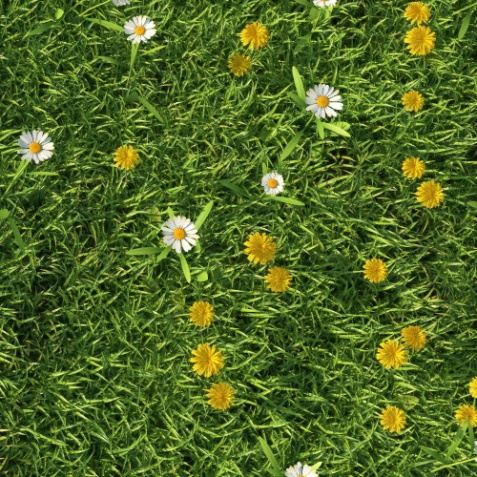 3,3
6,1
Data Processing
Remember these are estimates!

Population Density

Population Density     =

Daisies          =              =  32.68m-2


Dandelions  =              =  84.68m-2


Total Population

Total population  =  Population density x total area

The total area may extend beyond the grid marked on the ground.
average per quadrat
 area of the quadrat
8.17
0.25
21.17
0.25
Cumulative Frequency
The data below is for Ranunculus acris counted within an area of un-grazed meadow
After 10 quadrat samples, any further samples are unlikely to have any significant effect on the overall estimate, so 10 samples would be considered sufficient. This is an alternative approach to surveying the suggested area of 20%. We can use an estimate of 51m-2.
Biodiversity
In reality an area usually contains more than two species and we may want to compare the biodiversity between two areas either to study the effect of a human activity or as part of a study into succession (climax communities usually have a higher biodiversity). This area contains plantain, buttercups, clovers, various types of grasses and probably (on close inspection) some mosses. Biodiversity considers both the number of species and the eveness in population size. If one species dominates, the biodiversity is low.
Cumulative Total Number of Species
After 8 quadrat samples, the total number of species found is 18. Further sampling does not find any further species. While we cannot eliminate the possibility of another rare species within the survey area, 8 quadrat sites are considered to be sufficient to sample the area. Further sampling would be a waste of time.
Determination of the Simpson’s Diversity Index
N(N-1)
D =
n(n-1)
D = Diversity index
N= total number of organisms of all species found
n= number of individuals of a particular species
Determination of the Simpson’s Diversity Index
D = Diversity index
N= total number of organisms of all species found
n= number of individuals of a particular species
N(N-1)
912980
D =
D =                      = 9.86
n(n-1)
92550